Elektronická  učebnice - II. stupeň                     Základní škola Děčín VI, Na Stráni 879/2  – příspěvková organizace                                             Přírodopis
45.1  Člověk - kostra
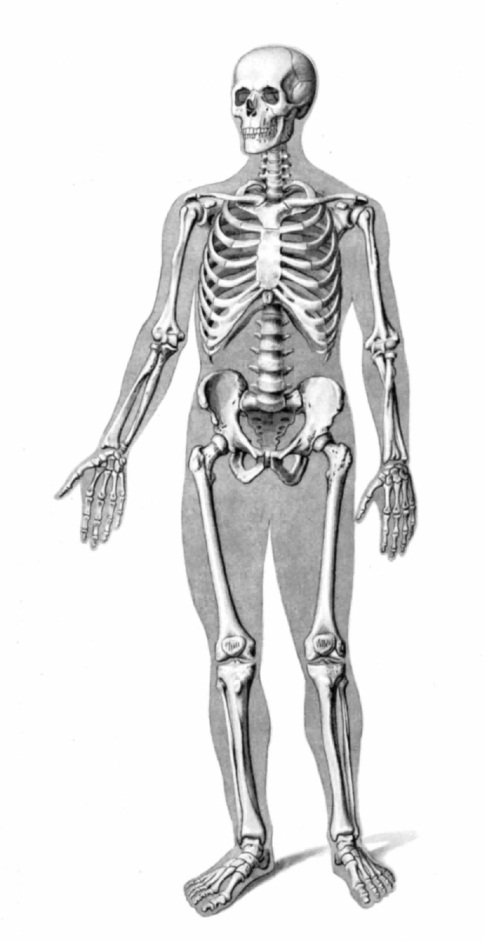 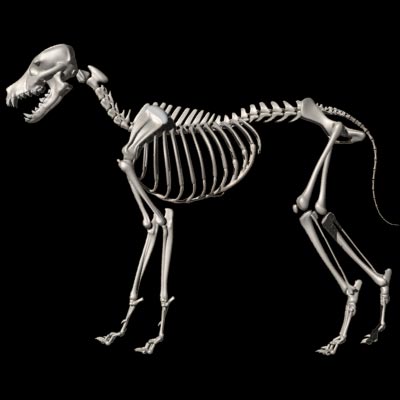 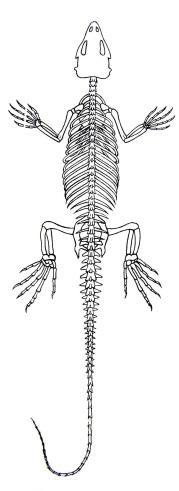 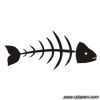 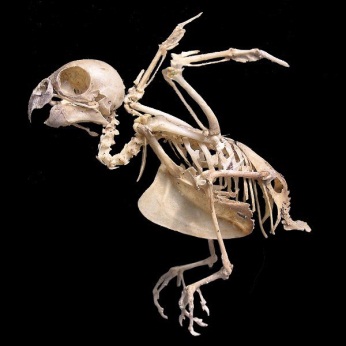 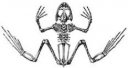 Autor: Michal Burian
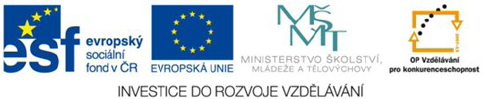 Elektronická  učebnice - II. stupeň                      Základní škola Děčín VI, Na Stráni 879/2  – příspěvková organizace                                             Přírodopis
45.2  Co už víš?
A – k pohybu
Kostra slouží k …………
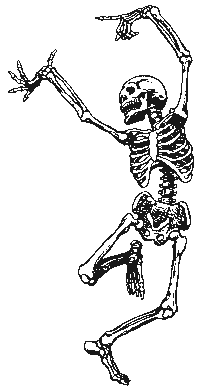 B – k ochraně orgánů
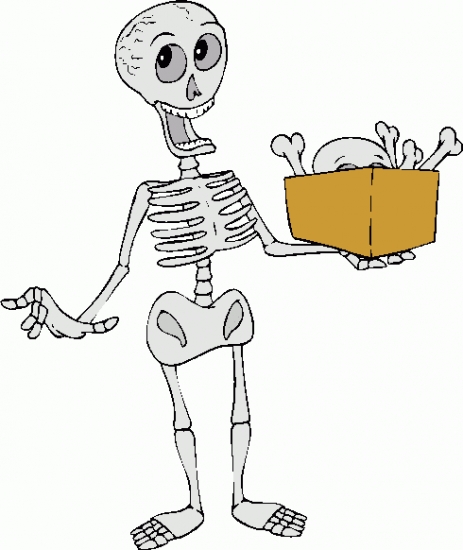 C – jako opora těla
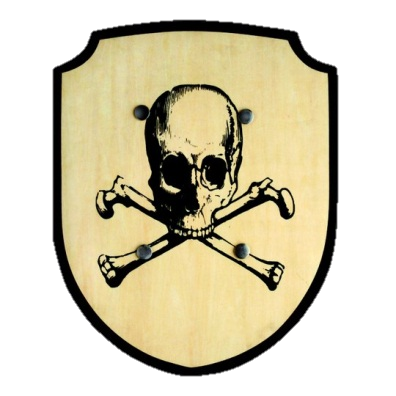 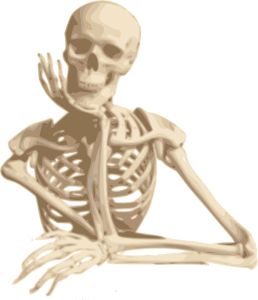 Elektronická  učebnice - II. stupeň                      Základní škola Děčín VI, Na Stráni 879/2  – příspěvková organizace                                             Přírodopis
45.3  Jaké si řekneme nové termíny a názvy?
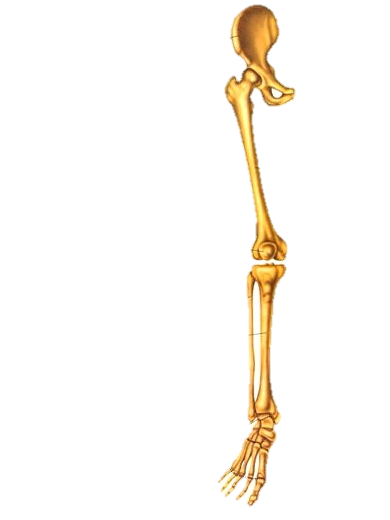 k. klíční
k. kyčelní
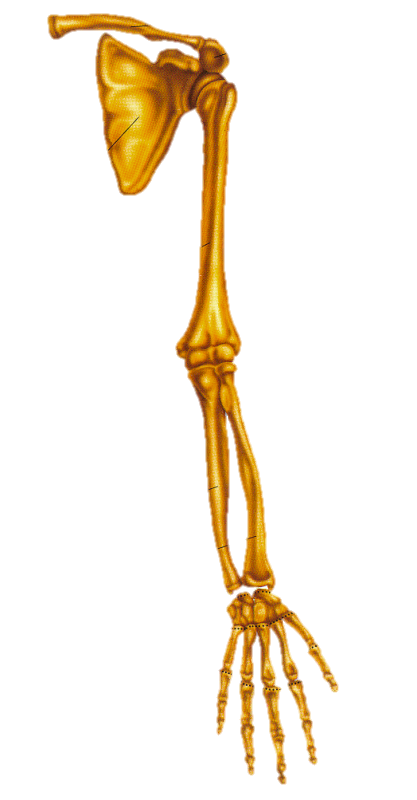 Kostra hlavy - LEBKA
k. temenní
k. stydká
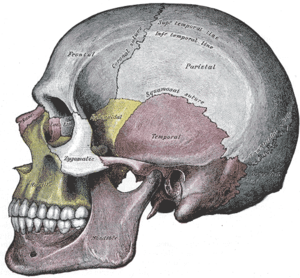 k. čelní
lopatka
k. sedací
Kostra končetin
k. pažní
nosní k.
k. stehenní
čéška
k. loketní
horní čelist
k. týlní
k. holenní
k. vřetenní
k. spánková
k. lýtková
články prstů 
– 4x3, palec 2
dolní čelist
8 k. zápěstních
k. klínová
k. lícní
jařmový oblouk
7 k. zánártních
- největší – k. patní
5 k. záprstních
lebka chrání mozek
dělí se na mozkovou a obličejovou část
v týlní k. je otvor pro míchu
v čelistech jsou jamky pro zuby
5 k. nártních
Elektronická  učebnice - II. stupeň                      Základní škola Děčín VI, Na Stráni 879/2  – příspěvková organizace                                              Přírodopis
45.4  Co si řekneme nového?
žebra – 12 párů
 - vzadu na hrudní obratle
Kostra trupu
Kloub – chrupavkou pokryté
krční obratle – 7              obr. 1b
první – atlas – připojen k lebce
                       - umožňuje ANO
druhý – čepovec – umožňuje NE
Pravá žebra       obr. 2a
7 párů
vpředu na k. hrudní
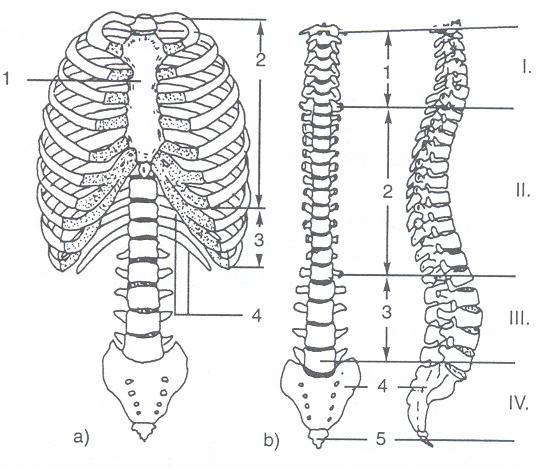 kloubní jamka
kloubní hlavice
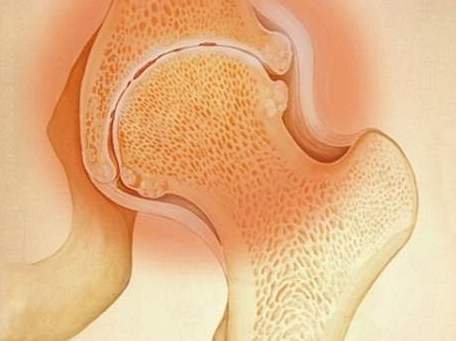 na předchozí žebra  
Nepravá žebra    obr. 3a
3 páry
hrudní obratle – 12          obr. 2b
- s žebry a kostí hrudní tvoří                	   HRUDNÍ KOŠ
kloubní maz
kloubní pouzdro 
- vazivový obal
- výron (zvrtnutí) = porušení 
  tohoto pouzdra
Volná žebra        obr. 4a
2 páry
vpředu nepřipojena
bederní obratle – 5          obr. 3b
- největší
křížové obratle – 5           obr. 4b
- spojené v kost křížovou
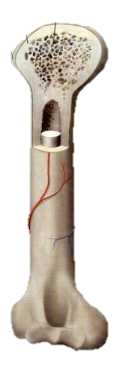 Stavba kosti – na povrchu – OKOSTICE
	        VYŽIVUJE a CHRÁNÍ kost
- 2 druhy tkáně – HUTNÁ – pevná, tvrdá, 
                                                  v dlouhých částech	     
- HOUBOVITÁ – pružnější, v koncích kostí
uvnitř kostí - ČERVENÁ KOSTNÍ DŘEŇ
kostrční obratle – 3-5       obr. 5b
- spojené v kostrč
páteř – složená z obratlů
 - osou těla, chrání míchu
Elektronická  učebnice - II. stupeň                      Základní škola Děčín VI, Na Stráni 879/2  – příspěvková organizace                       	                  Přírodopis
45.5  Procvičení a příklady
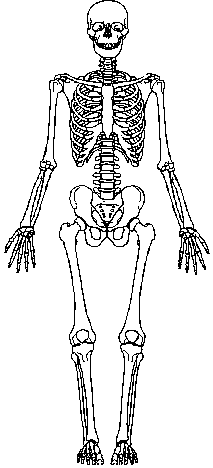 Přiřaď názvy kostí pomocí
 šipek
Kostra člověka
k. pažní
k. čelní
k. kyčelní
k. hrudní
k. loketní
k. holenní
bederní obratle
k. stehenní
Elektronická  učebnice - II. stupeň                      Základní škola Děčín VI, Na Stráni 879/2  – příspěvková organizace                       	                  Přírodopis
45.6  Něco navíc pro šikovné
osifikace – kostnatění – proces, kdy se chrupavky postupně mění v kosti
k. stehenní –  největší kost lidského těla
Pánev – složena ze dvou kostí pánevních
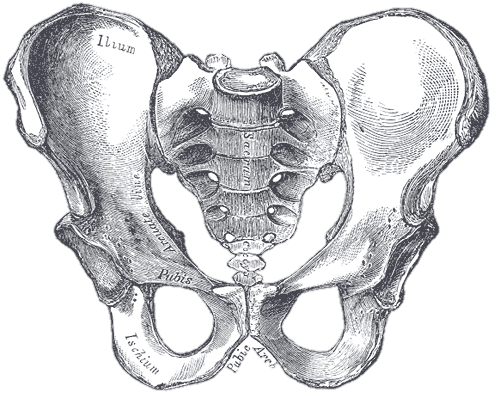 čelist – nejsilnější kost v lidském těle
třmínek – sluchová kůstka – nejmenší  kost v lidském těle
obratel
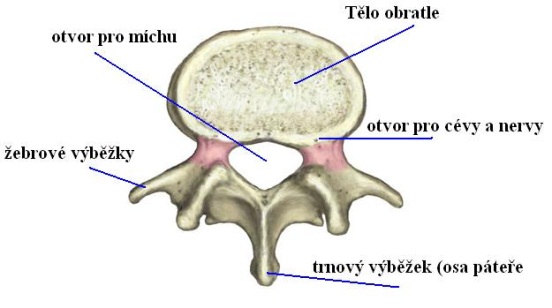 zakřivení páteře – dvojesovité prohnutí
k. pánevní
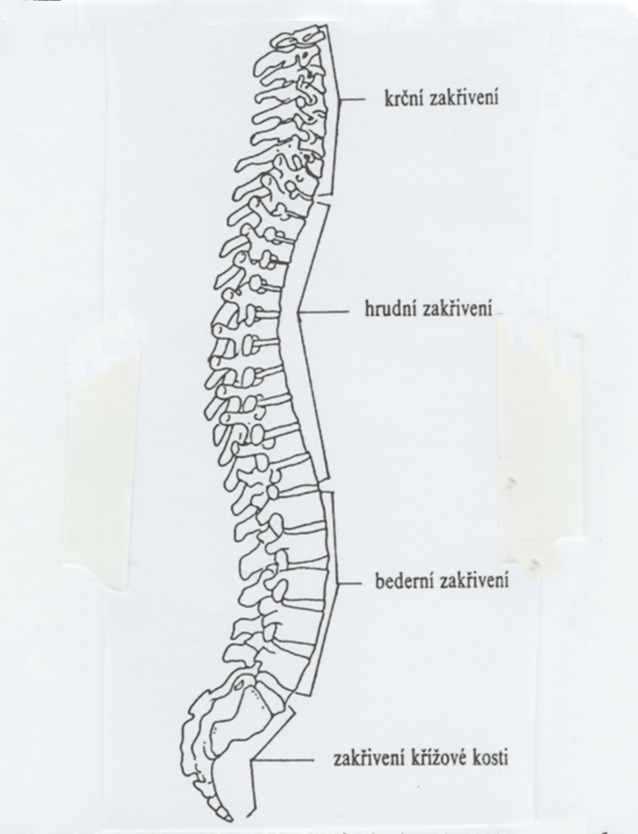 k. kyčelní
jařmový oblouk 
– v obličejové č. lebky, spojuje k. spánkovou a  k. lícní
k. stydká
k. křížová
kostrč
k. sedací
spona stydká
V těle člověka najdeme 220 kostí
Elektronická  učebnice - II. stupeň                      Základní škola Děčín VI, Na Stráni 879/2  – příspěvková organizace                                                  Biology
45.7  CLIL
The skeleton dance

Dem bones, dem bones, dem dancing bones.Dem bones, dem bones, dem dancing bones.Dem bones, dem bones, dem dancing bones. Doin' the skeleton dance.
The foot bone's connected to the leg bone.The leg bone's connected to the knee bone.The knee bone's connected to the thigh bone. Doin' the skeleton dance.
The thigh bone's connected to the hip bone.The hip bone's connected to the backbone.The backbone's connected to the neck bone. Doin' the skeleton dance.
Shake your hands to the left.Shake your hands to the right.Put your hands in the air.Put your hands out of sight!
Shake your hands to the left.Shake your hands to the right.Put your hands in the air.Wiggle, wiggle, wiggle, wiggle, wiggle, wiggle, wiggle, wiggle, wiggle, wiggle, wiggle, wiggle.......wiggle your knees.
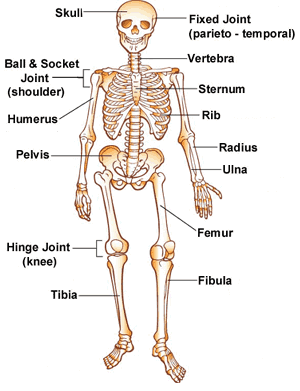 mailto:http://www.youtube.com/watch?v=e54m6XOpRgU?subject=The skeleton dance
Elektronická  učebnice - II. stupeň                      Základní škola Děčín VI, Na Stráni 879/2  – příspěvková organizace                       	                  Přírodopis
45.8 Test znalostí
Správné odpovědi:
c
a
d
b
Elektronická  učebnice - II. stupeň                      Základní škola Děčín VI, Na Stráni 879/2  – příspěvková organizace                       	                  Přírodopis
45.9 Použité zdroje, citace
http://adykacer.blog.cz/0811/kostra-cloveka-koncetiny
www.pomocucitelum.cz
http://petulina.webzdarma.cz
http://www.gamepark.cz
http://vyuka.zsjarose.cz/
www.onaidnes.cz
http://pepinator.tym.cz
www.netusil.net
www.rybareni.comeshop
www.wikipedia.cz
www.zaba.webgarden.cz
www.hracky-panenky.cz
www.gymhol.czprojektbiologie
www.gamepark.cz
www.anamneza.cz
www.library.thinkquest.org
www.inmagazin.cz
www.rovnovahatela.ic.cz
http://somatology.webnode.cz
www.mojebiologie.cz
www.clker.com
http://moravcovakatka.blog.cz
http://bezva-parta.webnode.cznewskostra-cloveka
http://clipart-for-free.blogspot.com
www.andulka.svetu.cz
Elektronická  učebnice - II. stupeň                      Základní škola Děčín VI, Na Stráni 879/2  – příspěvková organizace                       	                  Přírodopis
45.10 Anotace